Смотр знаний по литературе в 9 классе
РАУНД  ПЕРВЫЙ

ЗНАЕТЕ  ЛИ  ВЫ?
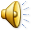 КТО  ИЗ ЛИТЕРАТУРНЫХ  ГЕРОЕВ… 1. Проводит время в беседке с надписью «Храм уединенного размышления», где ему приходят в голову разные фантастические проекты, например провести подземный ход от дома или выстроить через пруд каменный мост; в кабинете  два года подряд лежит книжка с закладкой на 14-й странице2. Умел всем понравится, обладал привлекательной внешностью, способен поддержать любую беседу, обходительнейший человек, имеет изысканные манеры 3 ….не принял любви молоденькой девушки, но влюбился в нее, когда она стала львицей света… 4…. Кто из героев комедии говорит о Молчалине:   «А впрочем, он  дойдет до степеней известных, Ведь нынче любят бессловесных»?
Проверка ответа
РАУНД  ВТОРОЙ
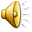 ТЕПЕРЬ  УЗНЕМ  ТОЧНО,  КТО  СМОГ  ТЕОРИЮ     УСВОИТЬ  ПРОЧНО…
1.Гипербола – это….2. Метафора – это…3. Эпитет – это…4. Олицетворение – это…5. Тема произведения – это… 6. Назовите двусложный размер  с ударением на первом слоге.   7. Назовите трёхсложный размер  с ударением на первом слоге.8. Определите вид рифмовки:Сижу за решёткой в темнице сырой.Вскормлённый в неволе орёл молодой,Мой грустный товарищ, махая крылом, Кровавую пищу клюёт под окном.
РАУНД  ТРЕТИЙ

УЗНАЙ  писателя!
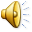 1. Родился в Москве в 1799 году.
2. Отец, Сергей Львович, происходил из старинного дворянского рода. Мать, Надежда Осиповна, была внучкой Ганнибала, «арапа Петра Великого».
3. Учился в Царскосельском лицее. Первая поэма «Руслан и Людмила».
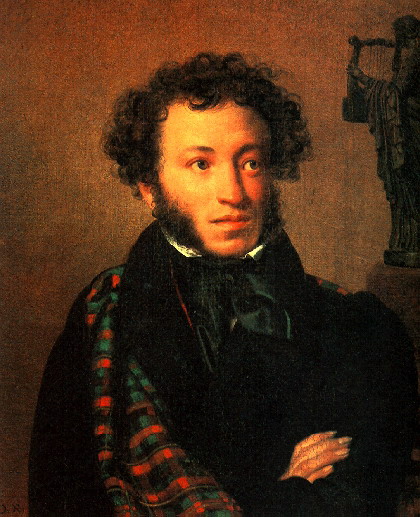 11. Родился в Москве в 1814 году, в семье отставного капитана и богатой наследницы, урождённой Арсеньевой.
2. Рано лишился матери, воспитывался бабушкой. В детстве часто болел.
3. Бабушка три раза возила его на Кавказ лечиться. Был на Кубани, останавливал-ся в Тамани.
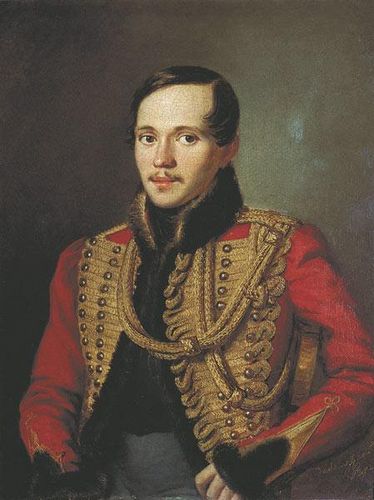 1. Родился в 1809 года в местечке Сорочинцах (на границе Полтавского и Миргородского уездов) и происходил из старинного малороссийского рода.

2.В смутные времена Малороссии некоторые из его предков приставали и к польскому шляхетству, и еще его дед , Афанасий Демьянович, писал в официальной бумаге, что «его предки, фамилией Г., польской нации», хотя сам он был настоящий малоросс и иные считали его прототипом героя «Старосветских помещиков». 

3. В начале 1845 у него  появляются признаки нового душевного кризиса, в состоянии резкого обострения болезни, сжигает рукопись 2-го тома. Объяснил этот шаг тем, что в книге недостаточно ясно были показаны "пути и дороги" к идеалу. И начинает работу заново.
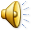 РАУНД  ЧЕТВЁРТЫЙ
Узнай героя по описанию
1.Услужлив, скромненький, в лице румянец есть…
Не смею моего сужденья произнесть. В мои лета не должно сметь .Своё суждение иметь.
Молчалин
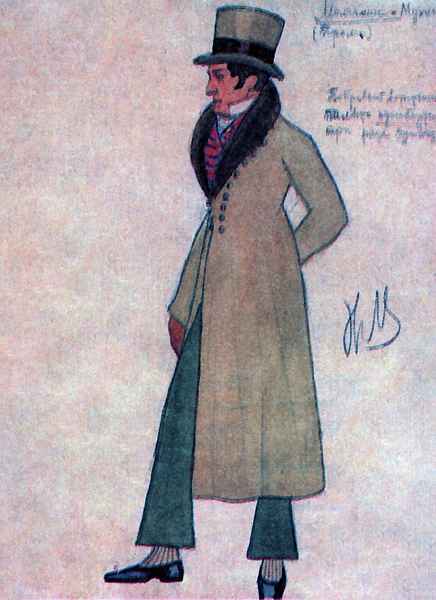 15
2. . Незаурядная личность, наделённая умом и силой воли, стремлением к активной деятельности, не может проявить себя в окружающей жизни. Он не может быть счастлив и не может никому дать счастье. В этом его трагедия
Печорин
Задумчивость, ее подругаОт самых колыбельных дней,Теченье сельского досугаМечтами украшала ей.
«Я  так люблю Татьяну милую мою!»
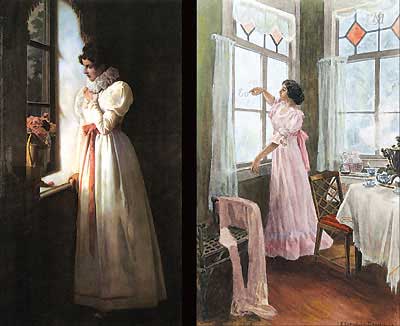 РАУНД  пятый
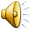 НАЗОВИ 
ПРОИЗВЕДЕНИЕ
О каком романе Лермонтова Гоголь сказал, что «никто ещё не писал у нас такой правильной, прекрасной и благоуханной прозой», а Лев Толстой отметил, что роман произвёл на него «очень большое впечатление!?
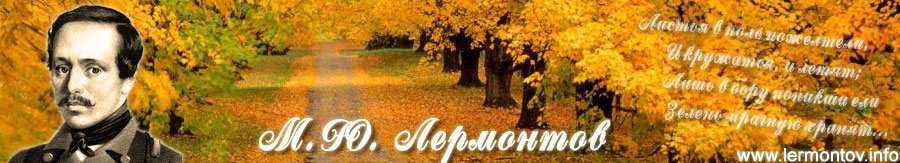 Роман
 «Герой нашего времени»
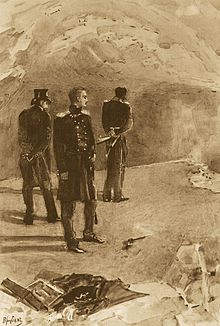 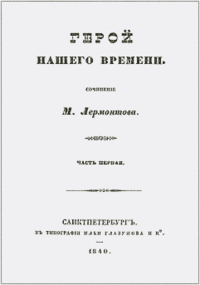 ТАБЛИЦА
Сюжеты каких произведений были подсказаны Гоголю А.С.Пушкиным?
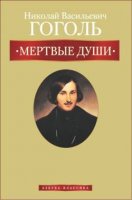 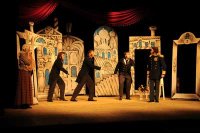 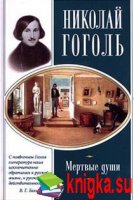 А.С.Пушкин подсказал Н.В.Гоголю сюжеты «Ревизора» и «Мёртвых душ»
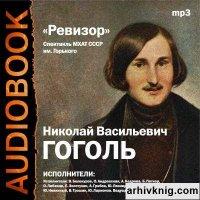 «Не лепо ли ны бяшет, братие, начяти старыми словесы трудных повестей о полку ….,?»
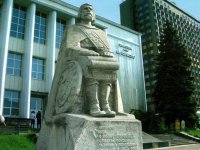 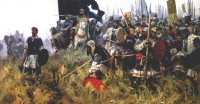 ТАБЛИЦА
«Слово о полку Игореве»?
РАУНД  шестойЖанры
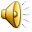 А.С.Грибоедов «Горе от ума»
А.С.Пушкин «Евгений Онегин»
Н.В.Гоголь «Мертвые души»
Раунд  седьмой

РАССМОТРИМ ИЛЛЮСТРАЦИИ…
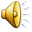